なぜpythonか
長所：
基本的に覚えることが少なく、学習コストが低い
科学計算、機械学習、可視化（グラフ化）ライブラリが充実
自分で作ったプログラムを、そのままライブラリとして再利用できる
(プログラム作成 => 実行 => 修正) サイクルを回して使える状態まで完成させる時間が短い
読みやすい (誰が書いても似たプログラムになる)
多言語 (C, C++, php, javascript etc) へ展開しやすい (C言語系の文法)
短所：
実行速度が遅い
python独特の文法がある (インデントブロック、for文 など)
Pythonを研究でどのように使えるのか
pythonでは、研究だけでなく、いろいろな応用が見つかるはず。
　　・ 実験データの解析、可視化 (グラフ作成)
　　・ 実験データの蓄積 (実際にはExcelを使うか？)、データ解析
　　・ シミュレーションプログラムの作成
　　・ シミュレーション (量子計算など) の入力データ作成支援、計算結果の解析
pythonでできないこと・難しいこと　　・ 高速な計算 (C++、C#、Goなどを使う)　　・ ハードウェア、システム (OS、デバイスドライバ) に関するプログラムの作成
Pythonの参考書籍
基本的に、本講義受講生に pythonの本を買って勉強をすることは勧めない

・ 本講義で、「動くpythonプログラム」の作り方は理解できると期待している
　　それでも入門書が欲しければ、「安くて薄い入門書」 を一通り読み、
　　紹介されているプログラムを打ち込んで動かしてみましょう
お薦めWeb: とほほのPython入門: https://www.tohoho-web.com/python/

・ pythonでは、やりたいことのほとんどのことができるはず。
　でも、それらをカバーしている本はないので、本を集めてもきりがない
・ プログラミングの上達に必要なこと　・ 動機: なにか作りたいプログラムがあること
　・ 検索: 作りたいプログラムの作り方を検索する (生成AI含む)
　・ 実行とプログラムの読み込み: 
　　　良いプログラムをたくさん読むことが一番効率が良い上達法の作成
Pythonの文法
講義Web: pythonの文法とプログラム例
http://d2mate.mdxes.iir.isct.ac.jp/Lecture/FundamentalsCMS
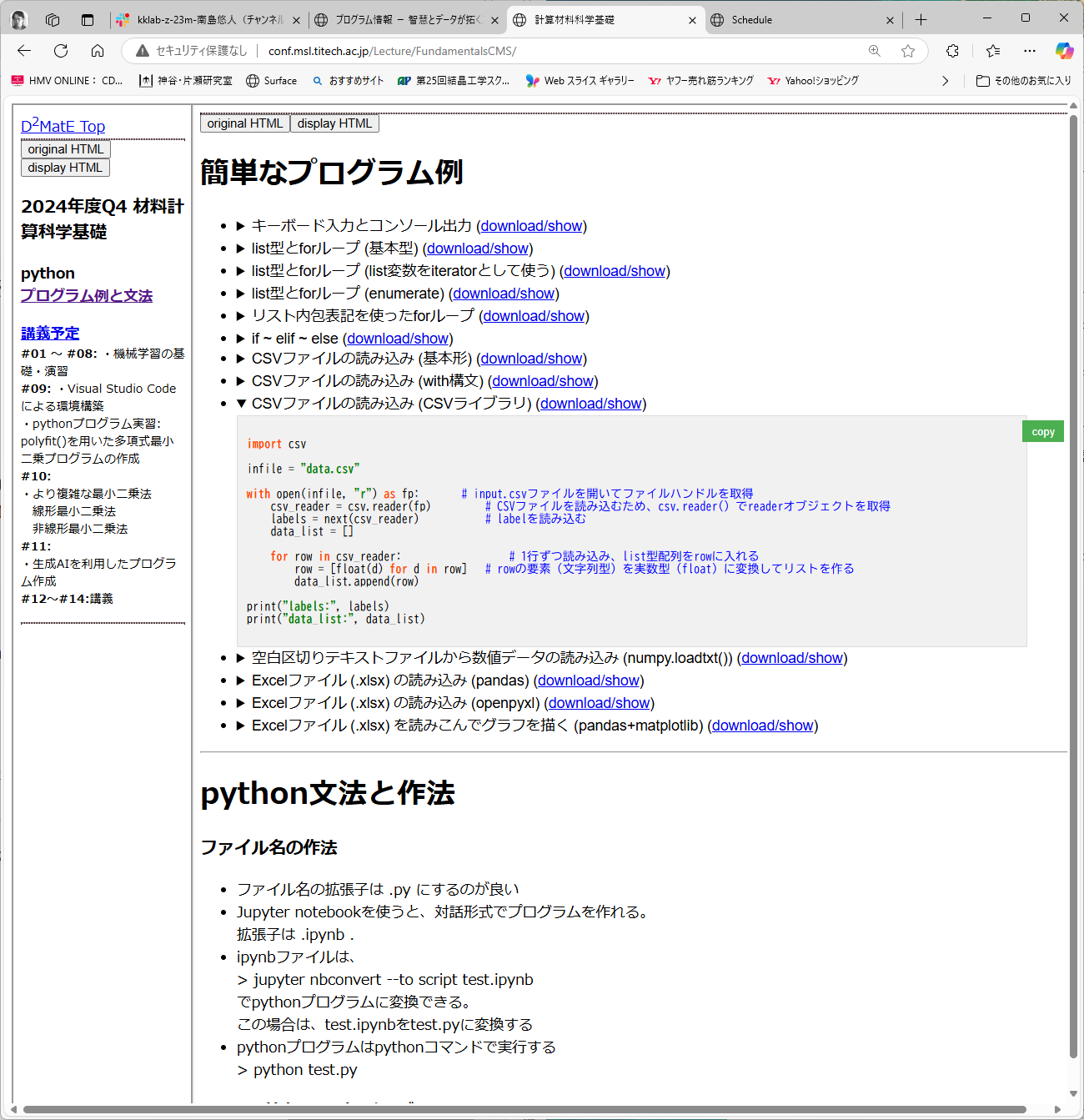 Clipboardへコピー
Exampleプログラムの内容
注意: ファイル名について
ファイル名について: data_ax^4+bx^2+c.csv]
　 OSの特殊文字の可能性がある文字は極力使わないほうがいい
　　OS/ターミナルアプリの禁止文字: /\: *? <>|　　避けたほうがいい例: 空白, 引用符 ‘’ “” `、@#()[]{}$~ => _ を使う
　　先頭文字が . : 隠し属性ファイルになるケースが多い
　　pythonのモジュール名としては ‘-’ は使えない: _ を使う
Jupyter notebookとpython
Q: .ipynb, .pyと.拡張子の違いをあまり理解できなかった
A: WindowsやLinux (BSD Unix@macOS) ではファイルの拡張子によって     何のためのファイルかが判断される

.ipynb: Jupyter notebookの (python)プログラム
・実行方法: Jupyter notebookで読み込んで実行
　　一応、コマンドからも実行できる: jupyter nbconvert --to notebook --execute YourNotebook.ipynb
・長所: 対話形式でプログラムを実行、作成できる
・短所: プログラムの実行が面倒くさい。
　　　   ファイルがJSON形式で読みにくい
・使い道: プログラムの開発

.py: python プログラム
・実行方法: python YourProgramName.py
・長所: pythonコマンドで簡単に実行できる。ファイルを見るとプログラムを読める
・短所: 対話式での実行は難しい (Debuggerを使うことはできる)
・使い道: 実用にする場合は.pyファイルにして、バッチファイルなどから起動
どんな数学関数が使えるか: 生成AIに聞いてみる
プロンプト: python mathライブラリで使える数学関数を全て挙げてください
回答:Pythonのmathライブラリには、多くの便利な数学関数が用意されています。以下はそのリストです：
acos: 逆余弦関数
acosh: 双曲線逆余弦関数
asin: 逆正弦関数
asinh: 双曲線逆正弦関数
atan: 逆正接関数
atan2: 座標平面における点の角度を計算
atanh: 双曲線逆正接関数
ceil: 切り上げ
comb: 組み合わせ（コンビネーション）を計算
copysign: 数の符号をコピー
cos: 余弦関数
cosh: 双曲線余弦関数
degrees: ラジアンを度に変換
dist: 2点間の距離を計算
erf: 誤差関数
erfc: 補誤差関数
exp: 指数関数
expm1: exp(x) - 1を計算
fabs: 絶対値
factorial: 階乗
floor: 切り捨て
fmod: 浮動小数点剰余
frexp: 倍精度浮動小数点数を仮数と指数のタプルに分解
fsum: 高精度で全ての項を合計
gamma: ガンマ関数
gcd: 最大公約数
hypot: ユークリッド距離を計算
isclose: 2つの数が近いかどうかを判定
isfinite: 数が有限かどうかを判定
isinf: 数が無限かどうかを判定
isnan: 数がNaNかどうかを判定
isqrt: 整数平方根を計算
lcm: 最小公倍数l
dexp: 仮数と指数から倍精度浮動小数点数を生成
lgamma: ガンマ関数の自然対数
log: 自然対数
log10: 常用対数
log1p: log(1 + x)を計算
log2: 底2の対数
modf: 数を小数部と整数部に分解
nextafter: 数を与えられた方向に最も近い値に進める
perm: 順列を計算
pow: 累乗
prod: 連続した数の積
radians: 度をラジアンに変換
remainder: 除算の余り
sin: 正弦関数
sinh: 双曲線正弦関数
sqrt: 平方根
tan: 正接関数
tanh: 双曲線正接関数
trunc: 小数点以下を切り捨て
どんな特殊関数が使えるか: 生成AIに聞いてみる
プロンプト: pythonのライブラリで使える特殊関数を教えてください。コピペできる形で回答してください
回答:Pythonのscipy.specialモジュールでは、多くの特殊関数が利用できます。以下にリストアップしましたので、コピペしてご利用いただけます：
from scipy.special import (
    airy, airye, bdtr, bdtrc, bdtri, bei, beip, ber, berp, besselpoly, beta, 
    betaln, betainc, betaincinv, binom, boxcox, boxcox1p, boxcox_normmax, 
    boxcox_llf, btdtr, btdtri, btdtrc, cbrt, chdtr, chdtrc, chdtri, chndtr, 
    chndtrix, chndtridf, chndtrinc, cosdg, cosm1, cotdg, dawsn, ellipj, 
    ellipk, ellipkm1, ellipe, ellipeinc, ellipkinc, erf, erfc, erfcinv, 
    erfcx, erfi, erfinv, exp1, exp10, exp2, expi, expm1, fdtr, fdtrc, fdtri, 
    fresnel, gamma, gammainc, gammaincinv, gammaln, gdtr, gdtrc, gdtri, 
    gdtrix, hankel1, hankel2, hyp0f1, hyp1f1, hyp2f1, hyp3f0, hyp3f2, hyp2f0, 
    iv, ive, ivp, j0, j1, jn, jv, jve, jvp, kei, keip, ker, kerp, kl_div, kn, 
    kv, kve, kvp, lmbda, log1p, log_ndtr, loggamma, logit, logsumexp, lpmv, 
    mathieu_a, mathieu_b, mathieu_cem, mathieu_sem, mathieu_modcem1, 
    mathieu_modcem2, mathieu_modsem1, mathieu_modsem2, mathieu_even_coef, 
    mathieu_odd_coef, modfresnelp, modfresnelm, nbdtr, nbdtrc, nbdtri, ndtr, 
    ndtri, nrdtrimn, nrdtrisd, obl_ang1, obl_ang1_cv, obl_cv, obl_rad1, 
    obl_rad1_cv, obl_rad2, obl_rad2_cv, pbdv, pbvv, pbwa, pdtr, pdtrc, pdtri, 
    pdtrik, perm, poch, pro_ang1, pro_ang1_cv, pro_cv, pro_rad1, pro_rad1_cv, 
    pro_rad2, pro_rad2_cv, psi, rgamma, round, shichi, sici, smirnov, 
    smirnovi, spence, stdtr, stdtridf, stdtrinc, struve, tandg, tklmbda, 
    wofz, xlog1py, xlogy, y0, y1, yn, yv, yve, yvp
)
Pythonライブラリにはどのようなものがあるのか
「XXができるプログラムを作りたい」 と思ったら、ほとんどのことを　　実現するライブラリが見つかる。　　まずは検索したりMS365 Copilotに聞いてみよう

・ 科学計算: numpy (行列計算、フィッティング)、scipy (スペクトル解析、最適化)　　　             scikit-learn (機械学習)
・ グラフ: matplotlib
・ MS-Office, PDFファイルの読み書き: openpyxl, pandas, python-docx, python-pptx 
           					     pymupdf
・ 量子計算データの処理、材料データの検索等: pymatgen
・ 画像処理, 画像認識: opencv, pyocr (OCR)
・ GUI: tkinter
・ Webアプリ: Flask, Dash, Django
よく使うpythonライブラリ
システム関係など
syssys.argvで起動時引数を取得
csvCSVファイルの読み書き
openpyxlExcelファイルの読み書き
pandasExcelファイルの読み書きscikit-learnと組み合わせて使われる

グラフ関係
matplotlibグラフの描画
科学計算関係
math基本的な数学関数。sin, cos, tan, asin, log, exp　など
numpy配列、行列を含む数値計算などにはほぼ標準 (高速)。numpy.ndarray からリストへは、ほとんど場合に自動的に型変換してくれる線形代数関数 (逆行列、一次連立方程式の解など)
scipynumpyの機能に加え、信号処理 (FFT) など多様な数学関数がある
scikit-learn機械学習関係
matplotlibで描けるグラフの例
Excelで学術論文に使えるグラフに整えるのは大変。
　　定型のデータ (Excelやテキストデータファイルなど) を読みこんで、
　定型のグラフを作るのであれば、matplotlibを使ったプログラムを使うほうが早い

matplotlibでどのようなグラフが描けるか:
　http://conf.mdxes.iir.isct.ac.jp/D2MatE/python/python_syntax.html の「グラフ」参照
plot_fill.py
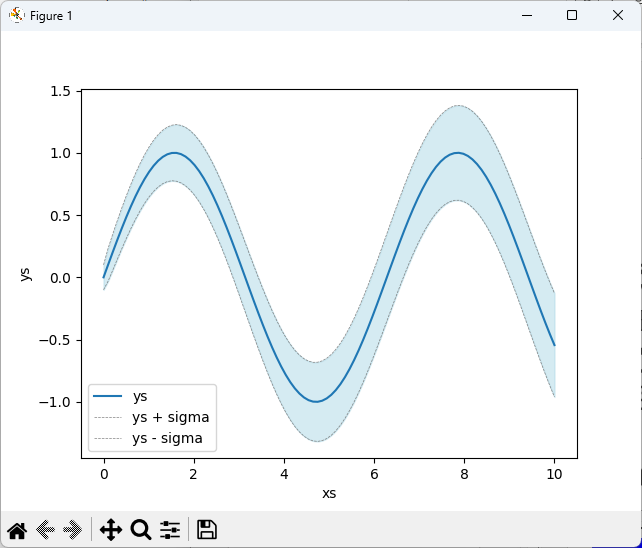 plot_matplotlib.py
plot_twinaxis.py
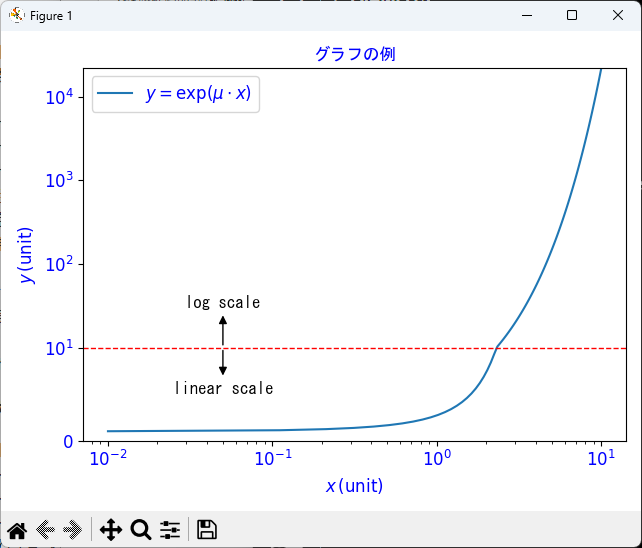 日本語
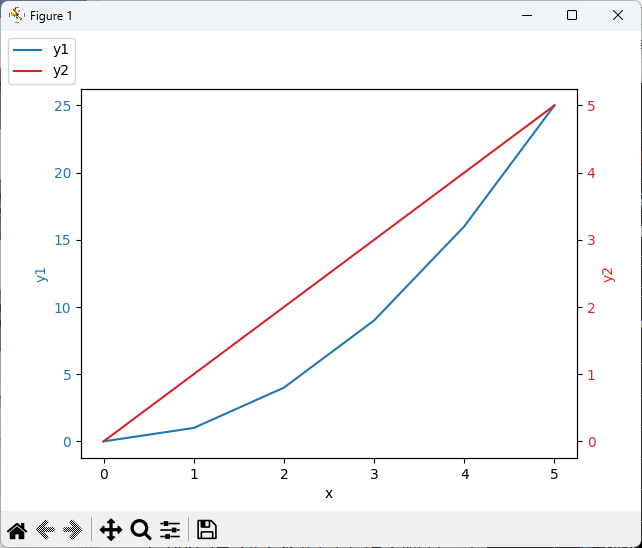 ギリシャ文字
特殊文字 (･)
文字色、サイズ
symlogプロット
・上側はlog
・下側は線形
・ X軸はlog
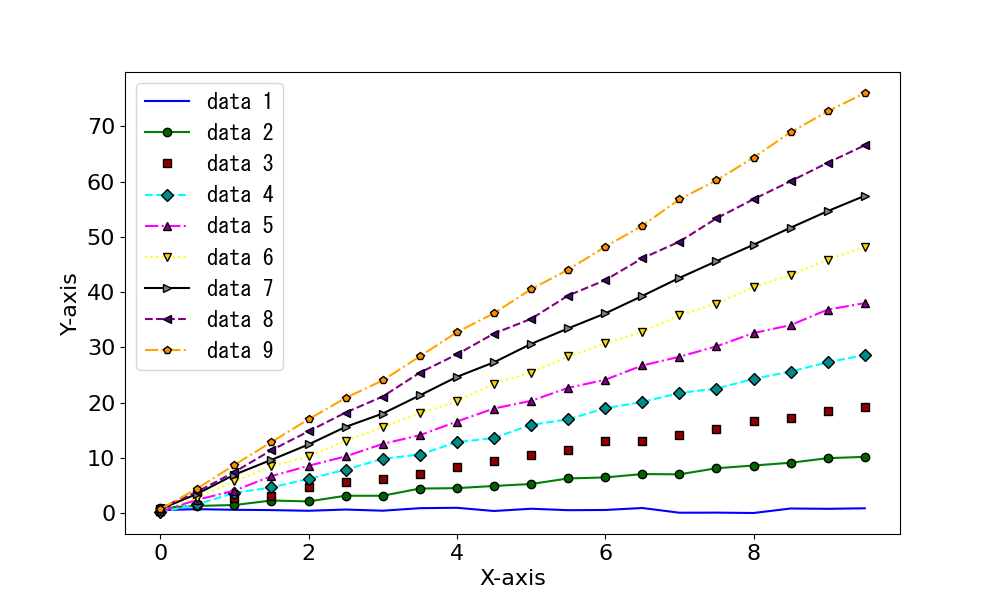 plot_manydata.py
複合代入演算子
・ x += a　は　x = x + a　と同じ
・ x -= a　は　x = x - a　と同じ
・ x *= a　は　x = x * a　と同じ
・ x /= a　は　x = x / a　と同じ
pythonの作法と文法
ファイル名の拡張子は .py にするのが良い
Jupyter notebookを使うと、対話形式でプログラムを作れる。拡張子は .ipynb
.ipynbファイルは、jupyter nbconvert --to script test.ipynbでpythonプログラムに変換できる。この場合は、test.ipynbをtest.pyに変換する
pythonプログラムはpythonコマンドで実行するpython test.py

pythonでは、行頭の空白文字の数 (インデント) が重要。・ 同じブロックではインデントの数を合わせる・ 一段深いブロックではインデントの数を増やす・ ブロックが終了したらインデントの数を元に戻す・ 紛らわしいので、TAB は使わない
Pythonに特有の規則: インデントによるブロック定義
ブロックはインデント (行頭の空白文字数) の数で決まる注意： TABを使わないように注意する　　　　TABキーを一定数の空白文字に置き換えるエディタを使う
以下のコードで ‘.’ はスペースの意味ですfor i in [1, 2, 3, 4, 5]:	0文字インデントから開始....x = 2.0 + i * 0.1	4文字インデント。Forブロック開始	空行は無視される....print(f”i={i}  x={x}”)	空行は無視されるfor s in [“a”, “b”, “c”, “d”, “e”]:	0文字インデントに戻る。Forブロック終了..line = ‘string is ‘ + s	2文字インデント。Forブロック開始..print(f”line={line}”)exit() 　　	0文字インデントに戻る。Forブロック終了
Pythonのコメント文
pythonスクリプトの実行順序
コマンド python に続けて pythonスクリプトファイルパス (メインファイル) を与えて実行> python test.py
メインファイル test.py の先頭から順番に実行
メインファイル test.py の最後で終了exit() 関数を呼び出すと途中で終了できる

関数定義はどこにでも書ける 　　　(関数内、for/if などの ブロック内でも関数を書ける)実行時には関数定義は読み飛ばされる
関数呼び出しを見つけたら関数内部へジャンプ、実行return をみつける or 関数ブロック終了時に呼び出し元の次の行を実行
pythonの特徴: 変数名、関数名、モジュール名、予約語
大文字と小文字を区別する

・ 変数 a と変数 A は別の変数

・ print(“Hello”) は正しいが、　PRINT（“Hello”) は関数 PRINT() が見つからずエラーになる
Pythonの文法: 変数作成
Pythonに型定義はない (python3.5以降は type hint として型宣言できる)
変数に値を代入すると、変数を作成したことになる
代入した値により変数型が決まる
a = 3			aは整数型 (int)、   3で初期化される
a = 3.0		aは実数型 (float)、3.0で初期化される
a = “3” 		aは文字列型 (str)、”3”で初期化される
a = [3, 3.0, “3”] 	aは配列 (list型)、
			要素として 3 (int), 3.0 (float) ”3” (str) をもつ

Pythonでは自然な形で整数型と実数型を比較できる場合が多いが、
実数型として使う変数は、整数になる場合でも実数型で代入する方がトラブルが少ない
型変換 (05-read_text_file.py)
・ テキストファイルからは、基本的には 文字列型 になる　　　例外: openpyxl, pandas: Excel内での型に依存　　　　　　　numpy: 数値型しか読み込めない

・ 文字列型 (str) を実数型 (float) に変換しないと、計算に使えない

型変換関数:
	文字列型 s => 実数型 v			: v = float(s)
	文字列型 s => 整数型  i			: i = int(str)
	実数型、整数型 v => 文字列型 s	: s = str(v)
							  s = f”{v}”
入力データの確認: 画面出力 print()
基本的な書き方: print(arg1, arg2, arg3, …)
　　arg1, arg2, arg3を文字列に変換して順番に出力
　　最後に改行する (改行したくないときは、引数の後に end = ‘’ を入れる: 例: print(“x=“, x, end = ‘’) )

# リスト変数 T N を画面に出力
print("T:", T)
print("N:", N)
実行結果： 読みにくい
T: [10, 20, 30, 40, 50, 60, 70, 80, 90, 100, 110, 120, 130, 140, 150, 160]
N: [1, 1.4142135623730951, 1.7320508075688772, 2, 2.23606797749979, 2.449489742783178, 2.6457513110645907, 2.8284271247461903, 3, 3.1622776601683795, 3.3166247903554, 3.4641016151377544, 3.605551275463989, 3.7416573867739413, 3.872983346207417, 4]
よく変更する変数の変更: キーボード入力 input()
ret = input(“Input>>”) 
　Input>>” を画面に表示し、キーボード入力を待つ　ENTERを押したら、入力した値を返す
　retには 改行文字 (\n) を含めた文字列が変える　　=> 改行文字を削除するため、.strip() を使う
		 ret = ret.strip() 　　# retから前後の空白、改行文字を削除

input_path = ‘input.xlsx’			# デフォルト値を設定する
str_key = input(“Input file name [default: input.xlsx]>>”) 
str_key = str_key.strip()
if str_key != ‘’:		
    input_path = str_key　 # 入力されたのが 空文字 でなければ input_pathを置き換える　　　　　　　　　　   　　　　　 # 空文字の場合は、 input_pathはデフォルト値のまま
リスト変数 (配列) の使い方
２種類の配列型がある
・ リスト型  (list)   : 要素の書き換えが可能
・ タプル型 (tuple): 要素の書き換えはできない

・ 要素には異なる変数型を入れられる
・ 要素には配列を入れられる => 多次元配列を作れる

配列 (リスト) を作る
a = []				# list型変数は [ ] でくくる
a.append(1.0)			# 要素を追加
print(a[0])			# 1番目の要素は a[0], i番目の要素は a[i-1]で参照できる
len(a)				# 配列の要素数を返す

a = (1.0, [1.0, 3.0], “a”)		# tuple型変数は ( ) でくくる
　# tupleの要素は変更できないので、初期化時にすべての要素を与える
　# tupleの要素は変更できないので、.append()は使えない
繰り返し構文 (ループ)
ループ変数は整数型や実数型

ループ開始時にループ変数を初期化

ループブロック終了時に変数を更新して条件判断をする条件が False になったらループを抜けるFortranの場合: i を 1 ずつ増やしながら、　　　　　　　　　  i が 10以下の場合にdoブロックを実行Cの場合: for文内で定義　　　　　　　　for(初期化 ; ループブロック続行条件 ; ループ変数更新)
Fortranの繰り返し
do I = 1, 10
    print *, ‘I=‘, I
end do
for(x = 0.0 ; i < 10.0 ; x += 2.0) {
    printf(“i=%d  x=%lf\n”, I, x)
}
Cの繰り返し
for(i = 0 ; i < 10 ; i++) {
    printf(“i=%d\n”, i)
}
Pythonに特有の文法: 繰り返しはiterator (反復子) で回す
01c_fitting_gpt_rev2.py のExcelファイル読み込み部分:
for row in sheet.iter_rows(min_row=2, values_only=True):
    T.append(row[0])
    N.append(row[2])

Pythonの繰り返し構文
for 変数 in iterator:	# Pythonの繰り返し変数は iterator
    forブロック開始	# 　iterator: 呼び出されるたびに次の値を 変数 に返し、	#   　　　　　 値がなくなったら None を返す
上の例では、 sheet.iter_rows() が iterator を返す
Pythonに特有の文法: 繰り返しはiteratorで回す
例3: 指定した範囲の整数を一つずつ実行
for i in range(0, 10):
    print(f”i={i}”)

例5: 指定した範囲の実数を一つずつ実行
for v in numpy.arrange(0.0, 10.0, 2.0):
    print(f”v={v}”)

例6: ファイルを1行ずつ読み込む
fp = open(‘input.txt’, ‘r’)
for line in fp:
    print(f”line: {line}”)
例1: 配列変数を一つずつ実行
i_list = [1, 2, 3, 4, 5]for i in i_list:
    print(f”i={i}”)

例2:
str_list = [‘a’, ‘b’, ‘c’, ‘d’, ‘e’]for s in s_list:
    print(f”s={s}”)
Pythonに特有の文法: 繰り返しはiteratorで回す
iteratorとして使える変数: list, tuple, dict.keys()/values()/items()　　　　　　　　　　　　　　　　 numpy.ndarray()　　　　　　　　　　　　　　　　 ファイルハンドル (open()やcsv.reader()の戻り値)

iteratorを返す関数: range() (range型)                                 numpy.arrange() (numpy.ndarray型)

iteratorの使い方
for var in iterator 文で使う
next(iterator): iteratorから値を取り出し、要素位置を一つ進める
Pythonでの繰り返し構文 (ループ)
python
for i in range(0, 10):
    print(f”i={i}”)
Fortranの繰り返し
do I = 1, 10
    print *, ‘I=‘, I
end do
Cの繰り返し
for(i = 0 ; i < 10 ; i++) {
    printf(“i=%d\n”, i)
}
Cの繰り返し
for(v = 0.0 ; v < 10.0 ; v += 2.0) {
    printf(“v=%lf\n”, v)
}
python
for v in numpy.arrange(0.0, 10.0, 2.0):
    print(f”v={v}”)
Python特有の文法: リスト内包表記(01c_fitting_gpt_rev2.py)
data = [float(d) for d in data]
	リスト内包表記　　　　繰り返し構文 (ループ)　　　　　　　　　＋　　　　配列 (list) 作成
　　　　　を同時に行える
Python特有の文法: リスト内包表記とfor文(01c_fitting_gpt_rev2.py)
data = [float(d) for d in data]
　以下の繰り返し構文と同じ:　　data = []　　for d in data:　　    data.append(float(d))	# 配列 (list) への追加は .append() を使う	

長所: プログラムが短くなる。場合によっては可読性が上がる
　　　　forループよりも早い (ほとんどの場合無視できる違い)
短所: わかりにくい

個人の意見： 非常に単純なテンプレパターン以外では使わないことを推奨
リスト内包表記: ChatGPTで解決
Q: data = [float(d) for d in data] をfor文に展開してください
A:data = []
for d in data:
    value = float(d)
    Tinv.append(value)

Q: 次の2重for文をリスト内包表記に変換してください
l = []
for i in range(10):
    for j in range(10):
         l.append([i, j, i*j])
A: l = [[i, j, i*j] for i in range(10) for j in range(10)]
テキストファイルの読み込み(05-read_text_file.py)
・ 最も基本的なファイル処理:　　 open()を使って受け取ったファイルハンドルオブジェクトで操作する

fp = open(input_path, 'r')		# open()関数でファイルを開き、ファイルハンドルオブジェクト fp を取得

data_list = []			#  データを格納するためのリストを作成
labels = fp.readline().split()		# １行目のラベルを取得してリストに追加。. split()によりスペースで分割
for line in fp:			# １行ずつ読み込んで line に返す
    data = line.split()			# line文字列を スペース で分割してリスト変数として返す
    data = [float(d) for d in data] 	# dataの要素 (文字列型) を実数型 (float) に変換してリストを作る
    data_list.append(data) 		# 1次元リスト data_list の要素として、1次元リスト dataを追加し、2次元リストにする

T = data_list[0]			# data_listを リスト型変数 T, N に代入する。
N = data_list[1]
テキストファイルの読み込み: with文(05-read_text_file_with.py)
with open(input_path, ‘r’) as file:	# with ブロックで open() すると、withブロックから抜けるときに
				# 自動的に .close() してくれる
    data_list = []
    labels = file.readline().split()
    for line in file:
        data = line.split()		# line文字列を スペース で分割して返す
        data = [float(d) for d in data] 	# dataの要素 (文字列型) を実数型 (float) に変換してリストを作る
        data_list.append(data) 		# 1次元リスト data_list の要素として、1次元リスト dataを追加し、2次元リストにする

T = data_list[0]			# data_listを リスト型変数 T, N に代入する。
N = data_list[1]
テキストファイルの読み込み: numpy.loadtxt()(05-read_text_file_loadtxt.py)
・ 2次元数値データを読み込むなら１番簡単
・ 実数型の numpy.ndarray型 2次元配列を返す
・ 数値データしか読み込めない
	
data_list = np.loadtxt(input_path, skiprows=1)	  # 最初の 1行をスキップし、2行目以降を 2次元配列に読み込んで返す

T = data_list[0]				   # data_listを リスト型変数 T, N に代入する。
N = data_list[1]
出力文字列の整形: f-string (f文字列、フォーマット済み文字列リテラル)
print() には整形機能はない
整形は、文字列変数自身が持っている機能　 .format() 関数、C形式の書式指定 なども使えるが、　f-string を使うべき
　例: f“T: {T}“　　・ 文字列の前に ‘f’ を書く　　・ {}の中に変数名を書くと、変数の内容が展開される
　　　　　T = 297.14 の時、 f“T: {T}“は　　　　　　　“T: 297.14”　　　　　と出力される
出力文字列の整形: f-string
変数の値を桁数を指定して出力　　参考URL: https://note.nkmk.me/python-f-strings/

　print(f“T: {T:.2f}”)		# 実数変数Tを有効数字2桁で表示　print(f“T: {N:.4e}”)		# 実数変数Nを e 形式 (1.0e2 など)、小数点以下4桁で表示　print(f“Tinv: {Tinv}”)	# 実数変数Tinvをフォーマット指定なしで表示
　print(f“logN: {logN:.6g}”) 	# 実数変数logNを有効数字6桁で表示

　print(f“nAtom: {nAtom:6d}”) 	# 整数変数 nAtom を 整数6桁で表示
　print(f“name: {name:10}”) 		# 文字列変数 name を 10桁で表示

　print(f“name: {1000/T}”)	# {}内にはpython文を書ける　　　　　　　　　　　　　　　　　　# ここでは 1000 / T を計算した結果を出力
pythonの特徴: ライブラリ
必要な機能は ライブラリを読み込んで利用する　　長所: 複雑なプログラムを自分で作る必要がない　　　　　　　“車輪の再発明はしない”　　　　　　Cなどで書かれたライブラリが多く、高速　　　　　　　　　典型例: numpyはC/Fortran互換の配列 ndarray() を使い、　　　　　　　　　　　　　　 LAPACK、Intel MKLなどを直接呼び出す　　短所: いちいち import文 でライブラリを読み込む必要がある　　　　　　欲しい機能がどのライブラリにあるかわからない、　　　　　　　　　　　　　　  どう書いたらいいかわからない
とにかく 検索 や ChatGPT で調べる
import文
プログラム中に import文 import lib_name を見つけたら、 lib_name.py を探して実行　　ライブラリの検索パスは　　　 ・ 環境変数 PYTHONPATH　　　 ・ sys.path (参考URL: https://note.nkmk.me/python-import-module-search-path/)　　で設定できる

lib_name.py は lib_name オブジェクトとしてアクセスできる　lib_nama.pyの関数 f()、グローバル変数 var は　lib_nama.f(), lib_nama.var として使える

注意: ライブラリ名には ‘-’ は使えない
pythonの特徴: 基本機能は最小限必要な機能はライブラリを使う
基本的な機能 (組み込み構文、組み込み関数) は最小限　組み込み変数型	: int, float, str, list (その他 tuple, dict, set, map, zipなど)　オブジェクト定義	: class  定数		: None, True, False　変数型変換		: int(), float(), str()　制御構文		: if, for, while　比較構文 		: ==, !=, <, <=, >, >=, is, not　演算子		: = (代入演算子), +, -, *, /, ** (べき乗), 　演算子 (整数)　　	: % (剰余), // (整数同士を割り算した整数部分)　その他		: next(), isinstance(), setattr(), getattr()
注意: べき乗 ab を a^b とする言語もある (MS-Excel) が、　　　　pythonでは a**b　　　　pythonでは、/ による計算では整数型変数も実数型変数に変換される　　　　整数同士の割り算をしたい場合は、 // を使う
CSVファイルの読み込み: csvライブラリ(05-read_csv_file.py)
・ CSV (Comma Separated Values) ファイルの読み書き　　データ中に , があったり、” ” でクオートされているデータも正常に読み込める
	
with open(input_path, ‘r’) as fp:	# input.csvファイルを開いてファイルハンドルを取得
    csv_reader = csv.reader(fp)	 	# CSVファイルを読み込むため、csv.reader() でreaderオブジェクトを取得
    labels = next(csv_reader)		# labelを読み込む
    data_list = []
    for row in csv_reader:		# 1行ずつ読み込み、list型配列をrowに入れる
        row = [float(d) for d in row] 	# rowの要素 (文字列型) を実数型 (float) に変換してリストを作る
        data_list.append(row)
数学関数: math/numpy/scipy モジュールを使う
Pythonの標準 (組み込み関数) には数学関数はない。
math、numpy、scipy モジュールなどに含まれている関数を使う
別の書き方:
from numpy import log

logN = []
for n in N:
    logN.append(log(n))
mathモジュールを使う例:
from math import log

logN = []
for n in N:
    logN.append(log(n))
01c_fitting_gpt_rev2.pyの例:
import numpy as np

logN = []
for n in N:
    logN.append(np.log(n))
その他の数学関数: exp(), log(), sin(), cos(), tan(), sinh(), cosh(), tanh()
                                  arcsin(), arccos(), arccot() など
ライブラリの使い方とオブジェクト
pythonはオブジェクト指向言語　オブジェクト: 変数に、関連する変数 (メンバ変数: attribute/property) と 　　　　　　　　　 関数 (メンバ関数: attribute/method) を結び付けたもの　class: オブジェクトの定義。class構文を使って定義する　インスタンス: classを変数として実体化させたもの
例: 猫クラスの定義
class Cat():
   def __init__(self, x0, y0):
        self.x = x0
        self.y = y0

    def move(self, dx, dy):
        self.x += dx
        self.y += dy

    def where(self):
        print(f”current position: ({self.x}, {self.y})
例: 猫クラスを使用して、猫を移動して位置を表示する

mycat = Cat(3.0, 5.0) 	# Catクラスのインスタンスを作る
mycat.move(0.5, -1.0)	# メンバ関数.move()の呼び出し
mycat.where()

出力結果：
current position: (3.5, 4.0)
オブジェクトの変数や関数を呼び出す方法:
　. でつなげる
　　インスタンス変数名.attribute名
pythonのすべての変数、関数はオブジェクト
文字列変数 (ここではsとする) の代表的な メンバ関数 s = s.strip()		# 文字列 s の前後の空白文字を削除して返す s_list = s.split()		# 文字列 s を スペース ‘ ’ で分割した結果をリストで返す
ファイルの操作: open()関数の返り値もオブジェクト fp = open(‘input.txt’, ‘r’)		# ファイル input.txtをオープンし、					# ファイルハンドルを返す lines = fp.readlines()		# ファイルを、行ごとにリスト変数として返す fp.close()				# ファイルハンドルを閉じてファイル処理を終了

ファイルの存在確認: osモジュールの os.path モジュールのisfile()関数を使うimport osprint(“Does file exist? “, os.path.isfile(‘input.txt’))
Pythonスクリプト (ライブラリ) 自体がオブジェクトmylib.pyというpythonスクリプトを import mylib で読み込む　　=> mylib.py の関数 f(x) は mylib.f(x) で呼び出せる
numpy.polyfit()関数呼び出し (01c_fitting_gpt_rev2.py)
多項式線形最小二乗法は、numpy モジュールの .polyfit() 関数で実行できる

# numpyモジュールのimport。numpyだと長いので、npという別名をつける
import numpy as np

# x軸の値リストに Tinv、y軸の値リストに logN を渡し、# 次数 1 の多項式で最小二乗法を行う。
# フィッティング関数は y = b * x + a  <= 直観的な係数の順序と逆なので注意！
b, a = np.polyfit(Tinv, logN, 1)
グラフを描く: matplotlib (01c_fitting_gpt_rev2.py)
# matplotlib モジュールの pyplotクラスを plt という別名でimport
import matplotlib.pyplot as plt

# xデータに リスト変数 Tinv、yデータに logN を指定して散布図を描く
# 凡例に表示する文字列を label=“Data”で与えている
plt.scatter(Tinv, logN, label=“Data”)		
# xデータに リスト変数 Tinv、yデータに logNcal を指定して折れ線グラフを描く
# 線の色は red
# 凡例に表示する文字列を label=“Fitted Curve”で与えている
plt.plot(Tinv, logNcal, color='red', label="Fitted Curve")
plt.xlabel("1/T")	 	# x軸の文字列を 1/T
plt.ylabel(“log(N)”)	 # y軸の文字列を log(N) 
plt.legend()		 # .scatter()、.plot()で与えた label を凡例として表示する
plt.show()		 # グラフを表示する
			 # グラフウィンドウを閉じるまで、プログラムは停止
条件分岐 (if … else if … else) と比較構文
数値データを横に並べて見やすく (01c_fitting_gpt_rev2.py)
# 文字列中の \t はTAB文字に置き換えて出力される
print("T\tN\t1/T\tlog(N)")

# zip()を使うと、複数のリスト変数を１つずつ取り出してくれる
for t, n, t_inv, log_n in zip(T, N, Tinv, logN):
    print(f"{t:.2f}\t{n:.4e} \t{t_inv:.4f}\t{log_n:.6g}")
グローバル (大域) 変数とローカル (局所) 変数
参考URL: http://conf.msl.titech.ac.jp/Lecture/python/python-tips.html
・ 関数外で代入するとグローバル変数	: 同じスクリプト内で参照できる
・ 関数内で代入するとローカル変数		: 関数を抜けたら破棄される　　大きなプログラムでは、大域変数は極力使わない方がいい
　　　　多くの大域変数を使う場合、class宣言をしてオブジェクトの attribute として変数を宣言する
【注意】 関数内でグローバル変数と同じ名前の変数に代入すると、その名前のローカル変数が生成される。　　　　　関数内でグローバル変数へ代入する場合は、 global 宣言を行う
行列計算
行列計算の注意
・ リスト型ではベクトル、行列計算はできない

・ 行列計算には癖があるので、matrix.ipynb, matrix.pyのように　事前に確認しておきましょう
基本文法を使った行列計算
和: C = A+B:   for ix in range(nx):        for iy in range(ny):
             c[ix][iy] = a[ix][iy] + b[ix][iy];

積: C = A*B:    for ix in range(nx):        for iy in range(ny):            c[ix][iy] = 0.0;
            for k in range(nk):
                 c[ix][iy] = c[ix][iy] + a[ix][k]*b[k][iy];
numpy.ndarrayでの行列計算
numpy.ndarrayでの行列計算
numpy.ndarrayでの行列計算: 現在のnumpyでの変更
その他の行列計算
内積　va1 @ va1
           np.inner(va1, va2)		　
           np.dot(va1, va2)		　# これらをお勧め
外積　
           np.cross(va1, va2)
Outer product　np.outer(va1, va2)　# 外積ではなく、要素ごとの積

逆行列　np.linalg.inv(ma)
行列式　np.linalg.det(ma)
固有値　np.linalg.eigvals(ma)
	# 解が複素数の場合は複素数型配列で返ってくる
一次連立方程式 ma @ X = va1 の解　X = solve(ma, va1)
行列計算の応用: ベンゼンの電子準位
Hückel近似を使う: benzene.py
C 2pのエネルギー準位を ε2p = 0、
共鳴積分を β2pπ-π = 1 
としたときの
ハミルトニアンを対角化して
エネルギー準位を計算できる

H = np.array([[0, 1, 0, 0, 0, 1],
                       [1, 0, 1, 0, 0, 0],
                       [0, 1, 0, 1, 0, 0],
                       [0, 0, 1, 0, 1, 0],
                       [0, 0, 0, 1, 0, 1],
                       [1, 0, 0, 0, 1, 0]])
エネルギー準位図　　　状態密度 (Density of states)
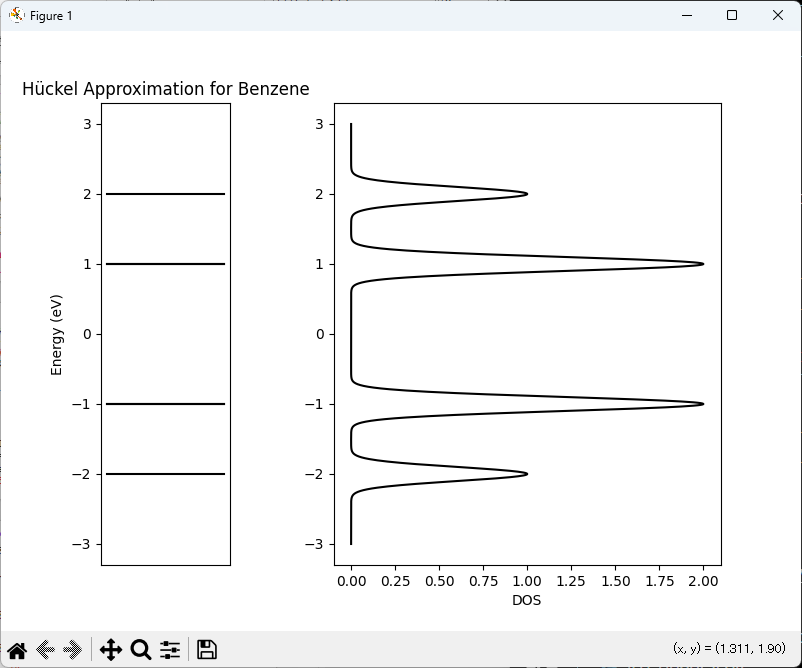 numpy.ndarrayの生成と初期化
test_ndarray.ipynb
Sij_list = [[1, 2], [3, 4]]

Sij = np.array(Sij_list) = [[1.0 2.0], [3.0 4.0]]   # リスト型変数からndarayを作成

Sij = np.zeros([2, 2], dtype = float) = [[0.0 0.0], [0.0 0.0]]
   　Siの要素には初期値として0.0が入っているので、
         Sij[0, 0] += 3
     のような計算ができる

Sij = np.empty([2, 2] , dtype = float) = [[??? ???], [??? ???]]
 　Siの要素にはいくつの値が入っているかわからない (不定値が入っている)
　　　 Sij[0, 0] += 3
    のような計算をしても、結果がいくつになるかわからない
　　　かならず、Sij[0,0] ＝ 0.0 のように自分で初期化した後で
　　　 Sij[0, 0] += 3　などを実行しないといけない
Pythonらしく書き直す
Program: lsq_general.py
# 項毎に関数形が違うので、項が区別できる文字列リスト変数 flabels を作っておくとわかりやすい
flabels = ['1', 'cos(2x)', 'sin(2x)', 'cos(x)', 'sin(x)', 'cos(3x)', 'sin(3x)', 'x', 'x^2', 'exp(x)’]

# i 番目の関数の値を返す関数。 if文で条件分岐する
def lsqfunc(i, x):
    if i == 0:
        return 1.0
    elif i == 1:
        return cos(2.0*x)
    elif i == 2:
        return sin(2.0*x)
    elif i == 3:
        return cos(x)
    elif i == 4:
        return sin(x)
    elif i == 5:
        return cos(3.0*x)
elif i == 6:
        return sin(3.0*x)
    elif i == 7:
        return x
    elif i == 8:
        return x**2
    elif i == 9:
        return exp(x)
lsq_general.py を pythonらしく書き直してもらう
プロンプト:次のプログラムを、リスト内包表記、sum,map関数などを使って、pythonらしいプログラムに書き直してください
lsq_general_copilot.py:

def lsqfunc(i, x):
    functions = [lambda x: 1.0,
                         lambda x: cos(2.0 * x),
                         lambda x: sin(2.0 * x),
                         lambda x: cos(x),
                         lambda x: sin(x),
                         lambda x: cos(3.0 * x),
                         lambda x: sin(3.0 * x),
                         lambda x: x,
                         lambda x: x ** 2,
                         lambda x: exp(x)
                        ]
    return functions[i](x)
lsq_general.py:

def lsqfunc(i, x):
    if i == 0:
        return 1.0
    elif i == 1:
        return cos(2.0*x)
    elif i == 2:
        return sin(2.0*x)
    elif i == 3:
        return cos(x)
    elif i == 4:
        return sin(x)
    elif i == 5:
        return cos(3.0*x)
    elif i == 6:
        return sin(3.0*x)
    elif i == 7:
        return x
    elif i == 8:
        return x**2
    elif i == 9:
        return exp(x)
lambdaは無名関数。関数名が無いので、　　　変数に代入したり、　　　関数の引数で渡したりして使う
ポイント:
・ pythonでは、関数も他の変数と同じように扱える          (変数、関数などはすべてオブジェクト)
・ 関数の変数から関数を呼び出すには、()演算子を使う: functions[i](x)
生成AI: pythonらしく書き直してもらう
プロンプト:次のプログラムを、リスト内包表記、sum,map関数などを使って、pythonらしいプログラムに書き直してください
lsq_general.py:
def mlsq(xs, ys, m):
    n = len(xs)
    Si  = np.empty([m, 1])
    Sij = np.empty([m, m])
    for l in range(0, m):
        v = 0.0
        for i in range(0, n):
            v += ys[i] * lsqfunc(l, xs[i])
        Si[l, 0] = v

    for j in range(0, m):
        for l in range(j, m):
            v = 0.0
            for i in range(0, n):
                v += lsqfunc(j, xs[i]) * lsqfunc(l, xs[i])
            Sij[j, l] = Sij[l, j] = v

    print("Vector and Matrix:")
    print("Si=")
    print(Si)
    print("Sij=")
    print(Sij)
    print("")

    ci = np.linalg.inv(Sij) @ Si
    ci = ci.transpose().tolist()
    return ci[0]
lsq_general_copilot.py:
def mlsq(xs, ys, m):
    Si = np.array([[sum(ys[i] * lsqfunc(l, xs[i]) for i in range(len(xs)))] for l in range(m)])
    Sij = np.array([[sum(lsqfunc(j, xs[i]) * lsqfunc(l, xs[i]) for i in range(len(xs))) for l in range(m)] for j in range(m)])











    print("Vector and Matrix:")
    print("Si=")
    print(Si)
    print("Sij=")
    print(Sij)
    print("")

    ci = np.linalg.inv(Sij) @ Si
    return ci.flatten().tolist()
ポイント:
・ リスト内包表記を使うと、　forループブロックを１行で書ける
生成AI: pythonらしく書き直してもらう
プロンプト:次のプログラムを、リスト内包表記、sum,map関数などを使って、pythonらしいプログラムに書き直してください
lsq_general_copilot.py:
def main():
--cut--
    df = pd.read_excel(infile, engine='openpyxl')
    labels = df.columns.to_list()
    x, y = df[labels[0]], df[labels[1]]
    ndata = len(x)
    minx, maxx = min(x), max(x)
    xcal0 = minx * 1.5 if minx < 0.0 else minx * 0.5
    xcal1 = maxx * 0.5 if maxx < 0.0 else maxx * 1.5





--cut--

    xcal = [xcal0 + i * xcalstep for i in range(ncal)]
    ycal = [sum(ci[k] * lsqfunc(k, xcal[i]) for k in range(nfunc)) for i in range(ncal)]
lsq_general.py:
def main():
--cut—
df = pd.read_excel(infile, engine = 'openpyxl')
    labels = df.columns.to_list()
    x = df[labels[0]]
    y = df[labels[1]]
    ndata = len(x)
    minx = min(x)
    maxx = max(x)
    if minx < 0.0:
        xcal0 = minx * 1.5
    else:
        xcal0 = minx * 0.5
    if maxx < 0.0:
        xcal1 = maxx * 0.5
    else:
        xcal1 = maxx * 1.5
--cut--

    xcal = [xcal0 + i * xcalstep for i in range(ncal)]
    ycal = []
    for i in range(ncal):
        _x = xcal[i]
        yl = 0.0
        for k in range(nfunc):
            yl += ci[k] * lsqfunc(k, _x)

        ycal.append(yl)
ポイント: if~else文を代入分に使える
生成AI: pythonらしく書き直してもらう
プロンプト:次のプログラムを、リスト内包表記、sum,map関数などを使って、pythonらしいプログラムに書き直してください。また、書き直した部分にはコメントを入れてください。
lsq_general.py:
def main():
--cut--
    print("LSQ function")
    print("f(x) = {:6.3g}".format(ci[0]), end = '')
    for i in range(1, nfunc):
        print(" + {:6.3g} * {}".format(ci[i], flabel[i]), end = '')
    print("")

    xcal = [xcal0 + i * xcalstep for i in range(ncal)]
    ycal = []
    for i in range(ncal):
        _x = xcal[i]
        yl = 0.0
        for k in range(nfunc):
            yl += ci[k] * lsqfunc(k, _x)

        ycal.append(yl)

# Plot
--cut--
lsq_general_copilot.py:
def main():
--cut--
    print("LSQ function")
    print(f"f(x) = {ci[0]:6.3g}", end='')
    for i in range(1, nfunc):
        print(f" + {ci[i]:6.3g} * {flabel[i]}", end='')
    print("")

    xcal = [xcal0 + i * xcalstep for i in range(ncal)]
    ycal = [sum(ci[k] * lsqfunc(k, xcal[i]) for k in range(nfunc)) for i in range(ncal)]






    # Plot
--cut--
ポイント:
・ リスト内包表記を使うと、　forループブロックを１行で書ける
質問: if __name__ == “__main__”　トリック
Q: main()関数のところの理解が追いつかなかった。また、初めて見る表記に戸惑った。
     lsq_poly1.pyの__name__変数の部分の書き方がよくわからなかった。

プロンプト: pythonにおいて次のようなmain()関数を作成した際，main()関数をライブラリとして使う時の例をつくり、わかりやすく説明してください def main():    --cut– 
if __name__ == "__main__":     main()
回答: 次ページ
質問: if __name__ == “__main__”　トリック
回答: main() 関数を持つスクリプトをライブラリとして使用する際の例を紹介します。例えば、 greeting.py というファイルに次のコードがあるとします

# greeting.py
def main():
    name = input("名前を入力してください: ")
    print(f"こんにちは、{name}さん！")

if __name__ == "__main__":  
    main()

python greeting.pyでの実行結果: 
__name__には “__main__”が入っているので、
main()関数が実行されます
ライブラリとしての利用方法
この greeting.py を他のスクリプトからライブラリとして使用することができます。
以下に import_greeting.py という別のスクリプトを作成してみましょう：
# import_greeting.py
import greeting

def another_function():
    print("これは別の関数です。")

another_function()

python import_greeting.pyでの実行結果: 
importされた場合は、greeting.py内での__name__にはモジュール名（ファイル名） “greeting”が
入っているため、greeting.pyのif文はFalseになり、
main()は実行されません
if __name__ == “__main__”　トリックの例
#which.py
def search_path(command):
    --cut--

def main():
    print()
    print("実行可能ファイルを検索")
 --cut--
    command = sys.argv[1]
    search_path(command)

if __name__ == "__main__":
    main()

python which.py pythonでは、
main()を通してsearch_path()が
実行される
#check_vsc.ipynb, check_vsc.py
import which

which.search_path('python')
which.search_path('pip‘)

で search_path()を呼び出しているが、
which.main()は呼び出されないので、print(“実行可能ファイルを検索”) は実行されない
わざわざmain()を定義して呼び出す理由
・ pythonの標準ではない　　プログラム例では、if __name__ ブロック内に　　main()の内容を書くことも多い
・ C言語では、スタートアップ関数が　main()に固定されている
・ main()があったら、ライブラリとしては使われない
　関数であると判断できる
if __name__ == “__main__”　トリック: testプログラム
・ lsq_general_copilot.py: MS365 copilotに、lsq_general.py をpythonらしく書き直してもらった

注： 両方のプログラムは完全に同一な結果を出力しないといけない
しかし、以下のプログラムが想定した動作をしているかどうかは一目ではわからない

def lsqfunc(i, x):
    functions = [lambda x: 1.0,
                 lambda x: cos(2.0 * x),
                 lambda x: sin(2.0 * x),
                 lambda x: cos(x),
                 lambda x: sin(x),
                 lambda x: cos(3.0 * x),
                 lambda x: sin(3.0 * x),
                 lambda x: x,
                 lambda x: x ** 2,
                 lambda x: exp(x)]
    return functions[i](x)
if __name__ == “__main__”　トリック: testプログラム
テストプログラムの作成: 
まず、正しい値を知る必要がある: lsq_general.pyの出力を確認

Si=
[[33.53072826]
 [-7.13701921]
 [-1.01208874]
 [-0.04994265]]
Sij=
[[101.           5.25354138   3.40619043  -5.35521261]
 [  5.25354138  51.50220514   2.2420942   -4.02339385]
 [  3.40619043   2.2420942   49.49779486  10.20367355]
 [ -5.35521261  -4.02339385  10.20367355  53.12677069]]

LSQ function
f(x) =  0.344 +  -0.17 * cos(2x) + -0.0424 * sin(2x) +  0.029 * cos(x)
if __name__ == “__main__”　トリック: testプログラム
lsq_general_copilot.pyの出力が想定通りか、
テストプログラム lsq_general_test.py を作成して確認
--cut--
from lsq_general_copilot import lsqfunc, mlsq

def test_lsqfunc(m, x):
    assert lsqfunc(0, x) == 1.0
    assert np.isclose(lsqfunc(1, x), np.cos(np.pi))
    assert np.isclose(lsqfunc(2, x), np.sin(np.pi))
--cut--

def test_mlsq(m, xs, ys):
    ci = mlsq(xs, ys, m)
    assert len(ci) == m
    assert np.isclose(ci[0], 0.344, atol = 0.01)
    assert np.isclose(ci[1], -0.17, atol = 0.01 )
if __name__ == '__main__’:
--cut--
    test_lsqfunc(nfunc, x)
    test_mlsq(nfunc, xs, ys)
テストプログラム lsq_general_test.pyを実行しても、
・ lsq_general_test.pyの main()は呼び出されない
・ lsq_genera.pyの main()は実行される